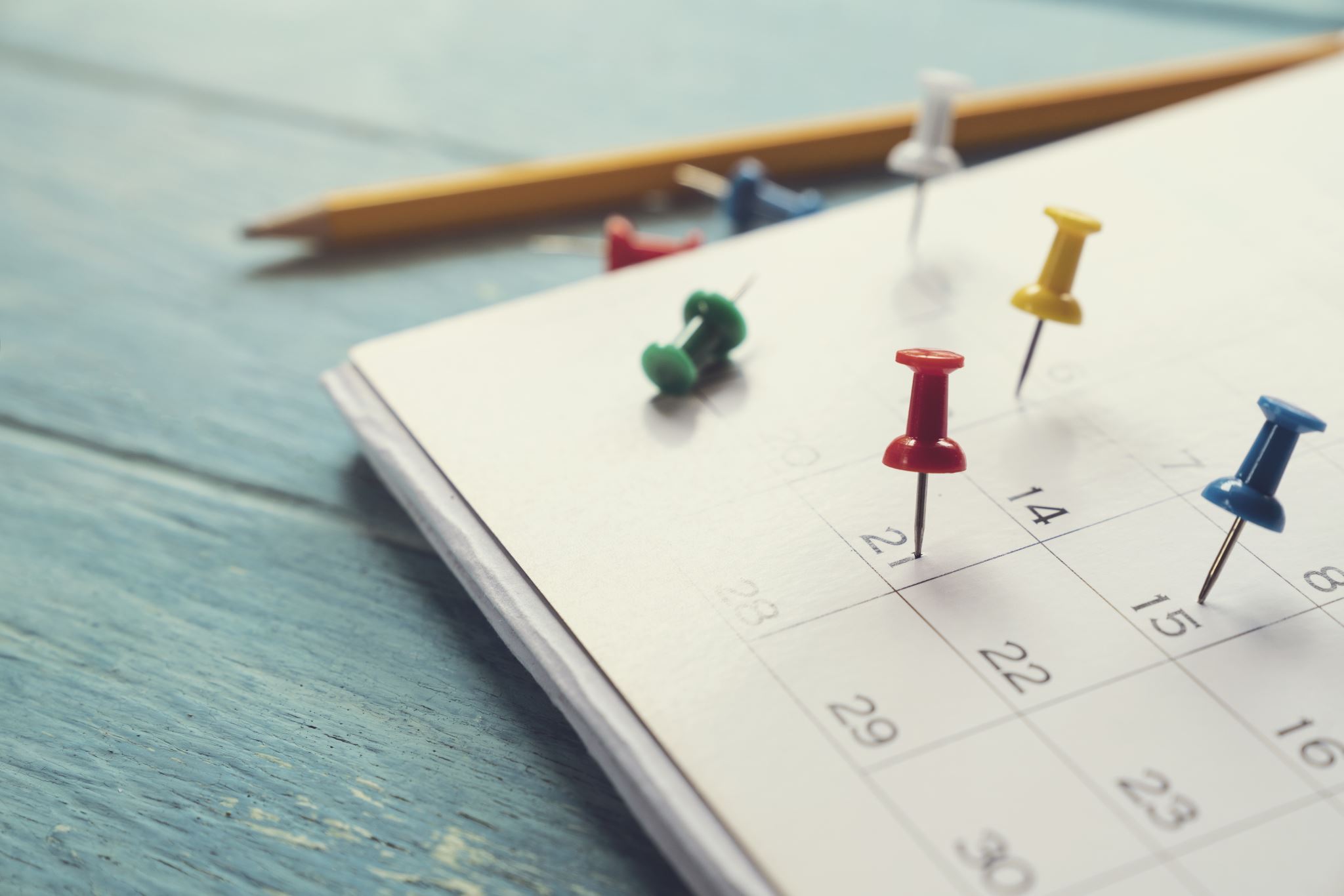 Excel: Tips & Tricks
Handout
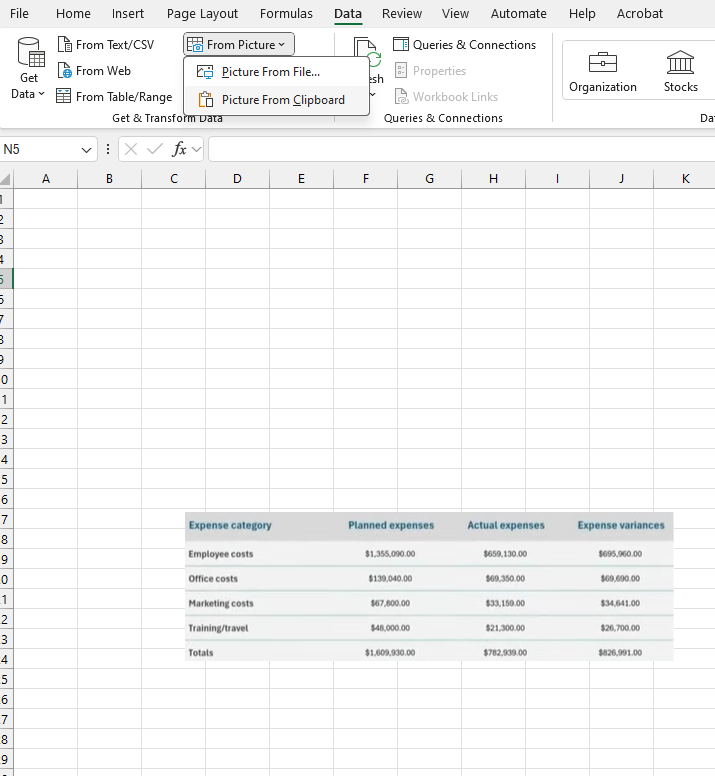 Insert Data from a Screenshot
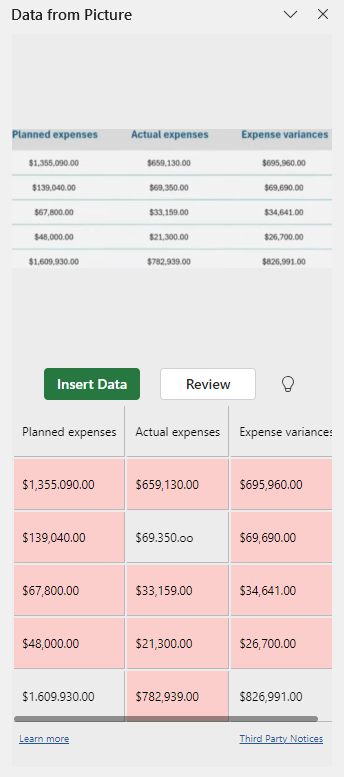 Screenshot Data:                    Windows Button + Shift + S
Insert Clipboard picture into Excel Spreadsheet:
Data Tab     From Picture    Picture from Clipboard
3) Insert Data
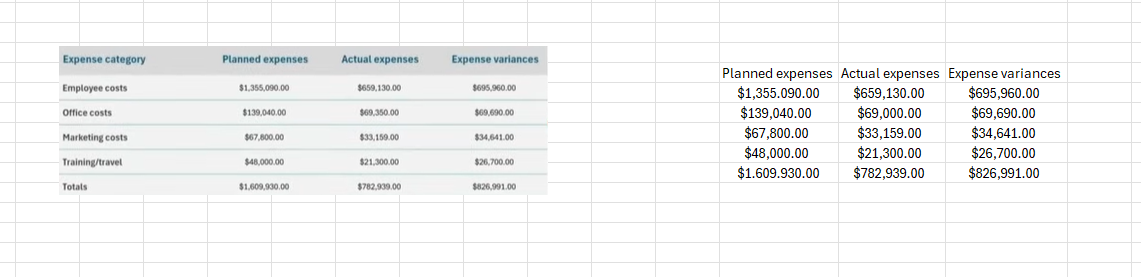 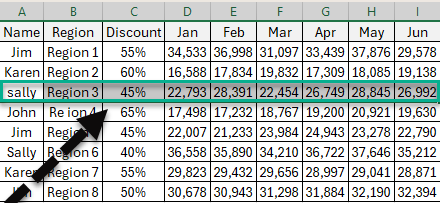 Moving Data/Text from a Row or Column
1) Select the data that you want to move
2) Click on the green border, then drag to new location
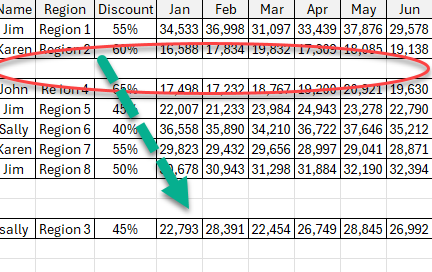 XLOOKUP()
Look up value
XLOOKUP Formula:
=XLOOKUP(look up value, look up array, return array)

Enter formula in cell C2
=xlookup(A2,A5:A12,E5:E12)

Amount Returned: 17,834
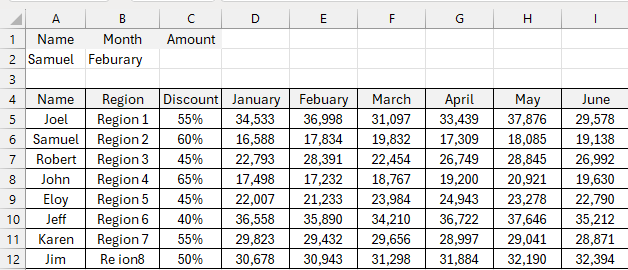 Look up array
Region 8
Return array
Drop-Down List
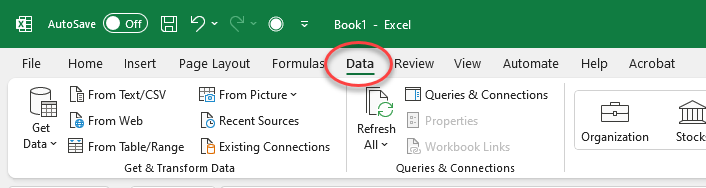 Click on the Data Tab
Click Data Validation  Data Validation
Allow: Select Lists
Source: Implement your given criteria (select cell range)
Select ok
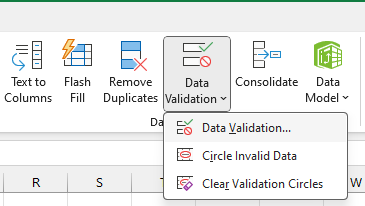 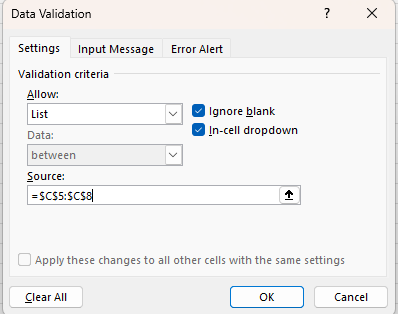 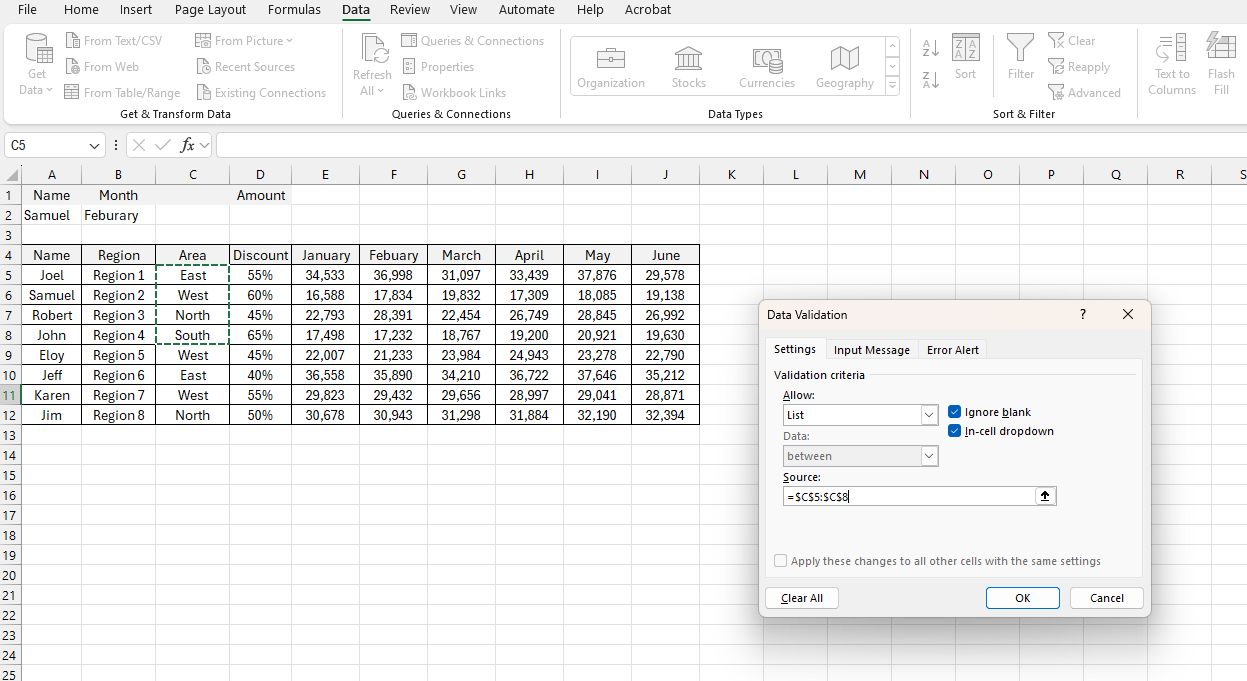 Source: Is the information that you want to be in your drop-down list
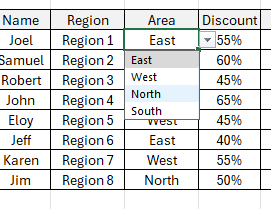 Showing drop-down menu
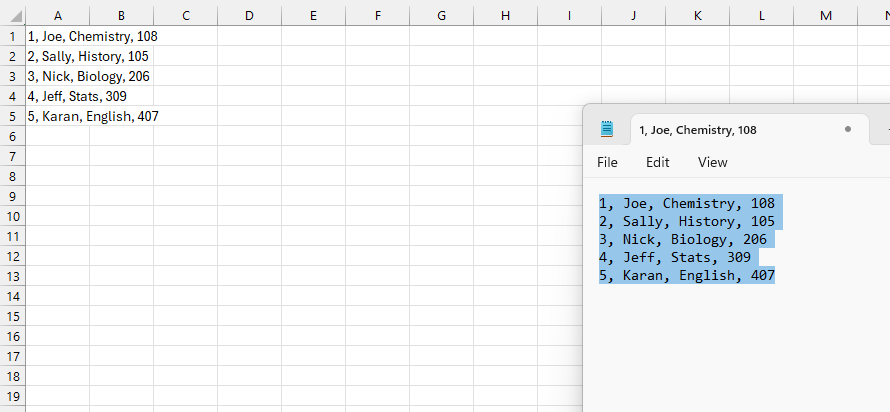 Text to Columns
Highlight text that will be converted into columns
Paste into Excel document  Highlight cell range A1:A5
Click the Data tab  Text to Column
Select the criteria, which best fits the data (ex: the data has commons, therefore “delimited” is the best option  Next
5) Select “Comma” in the delimiters selection  Next  Finish
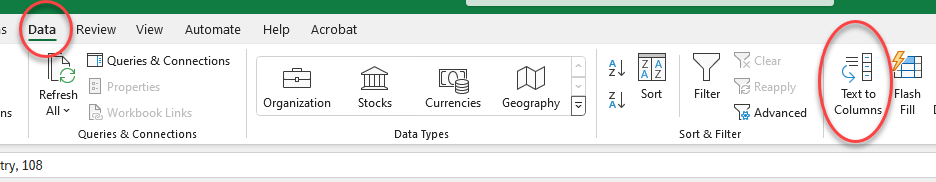 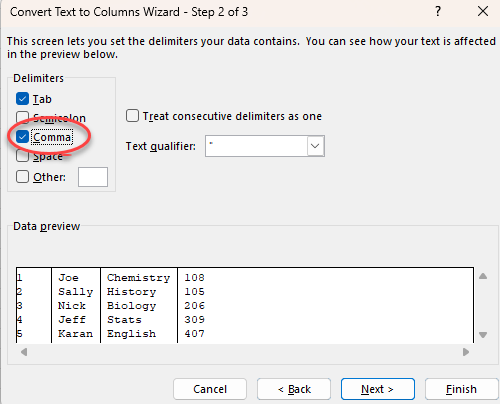 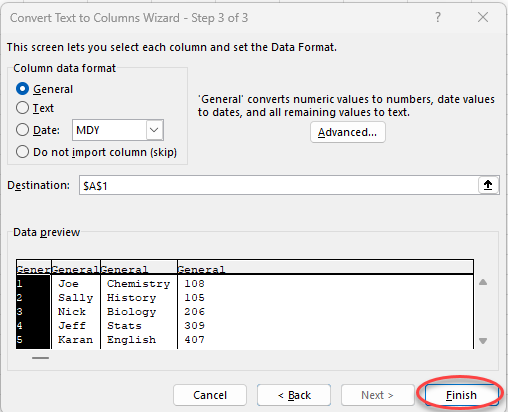 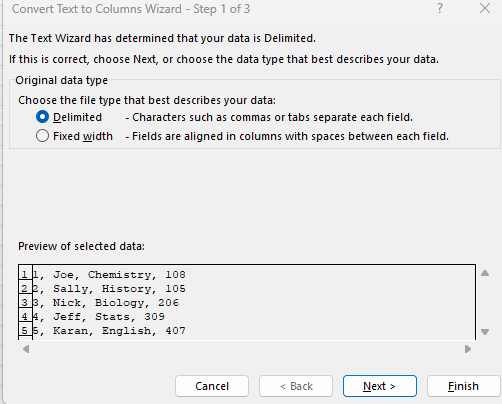 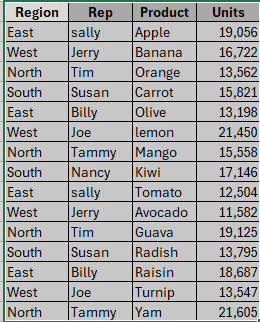 Recommended Pivot Table
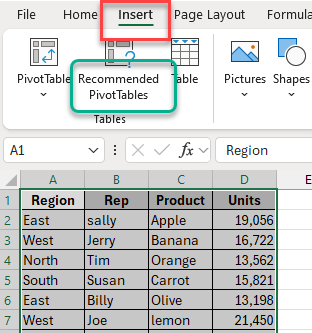 Select the Data
Click on Insert  Recommended Pivot Tables
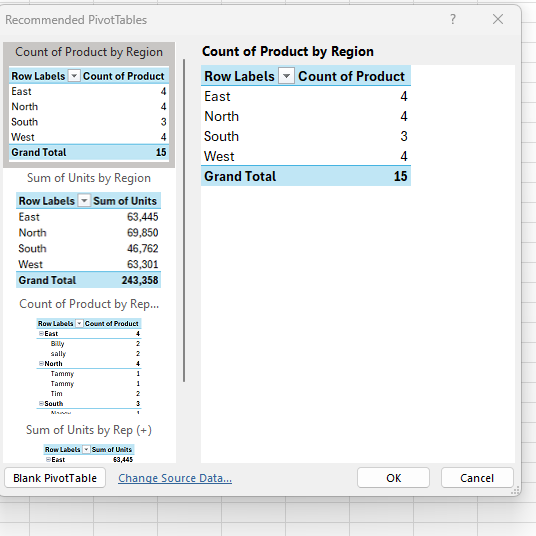 Layout Selection
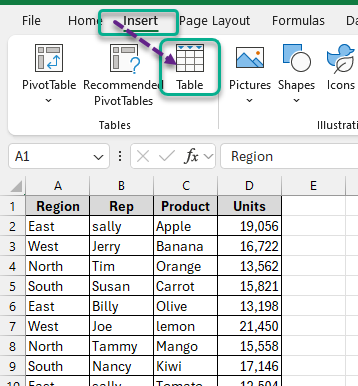 Slicers
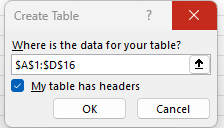 1) Select Data
2) Insert  Table  OK
Make sure the table has headers

3) Click Table Design  Insert Slicer
4) Select Categories
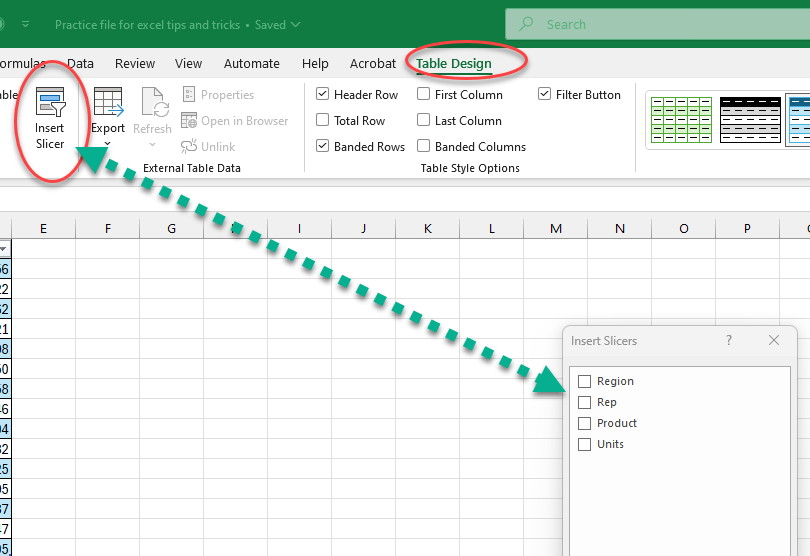 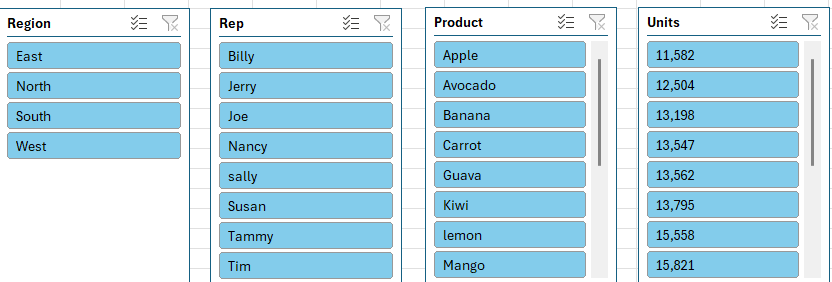 Select Slicer Categories
Analyze Data
Home Tab  Click on table
Click on Analyze Data
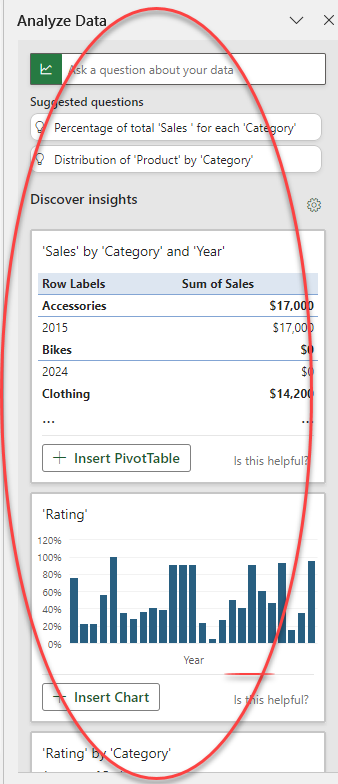 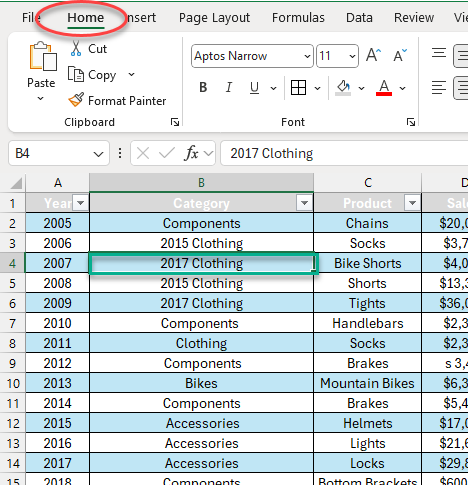 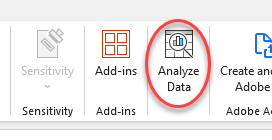 Goal Seek
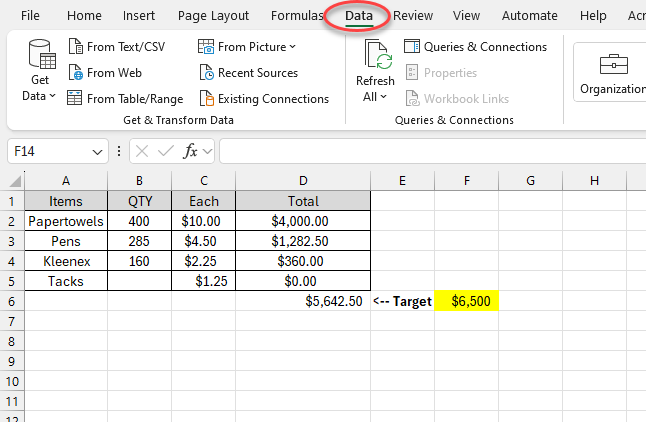 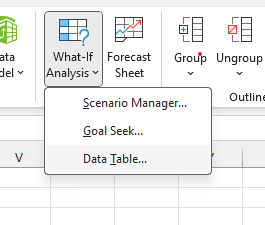 Click on the Data Tab
Click on the “What-If-Analysis”  Goal Seek
Goal seek info:
Set Cell: The current($5,642.50) total value
To Value: Target ($6,500) Currency
By Changing Cell: B5, the number that is being calculated
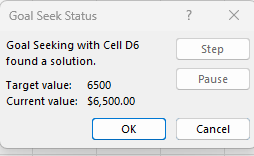 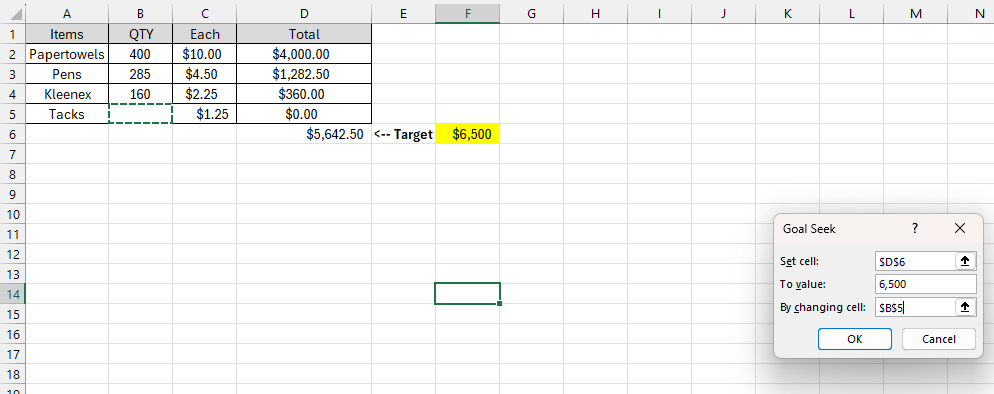 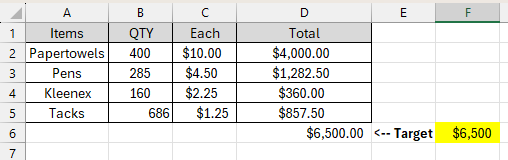 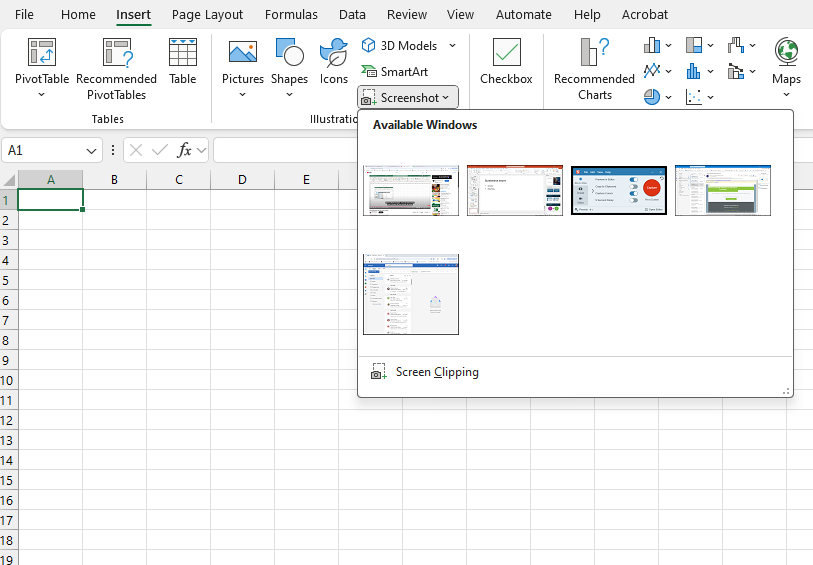 Screenshot Insert
Insert Tab  Screenshot
Select desired windows screen
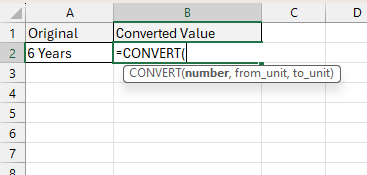 Measurement Conversion “CONVERT()”
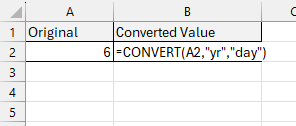 Formula: Convert(original value, unit of original value, new unit of measure)
Convert(A2, yr, day)
“A2”
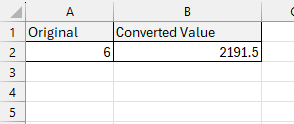 Concatenate Function
Formula:
=Concatenate(text1, text2)

For a SPACE in-between use:
=concatenate(text1, “ “, text2)
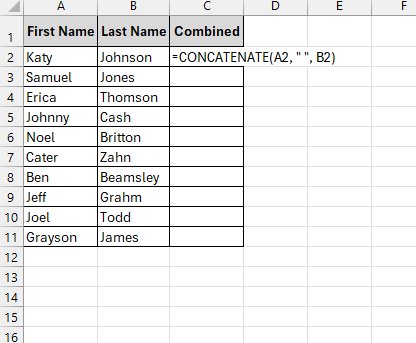 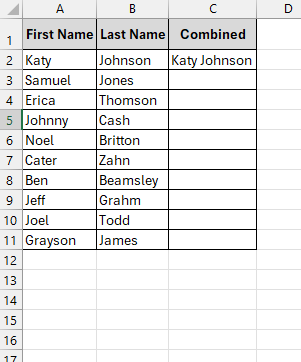 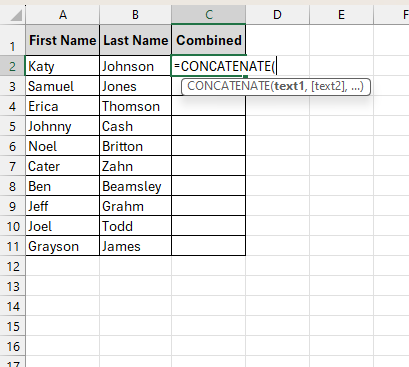 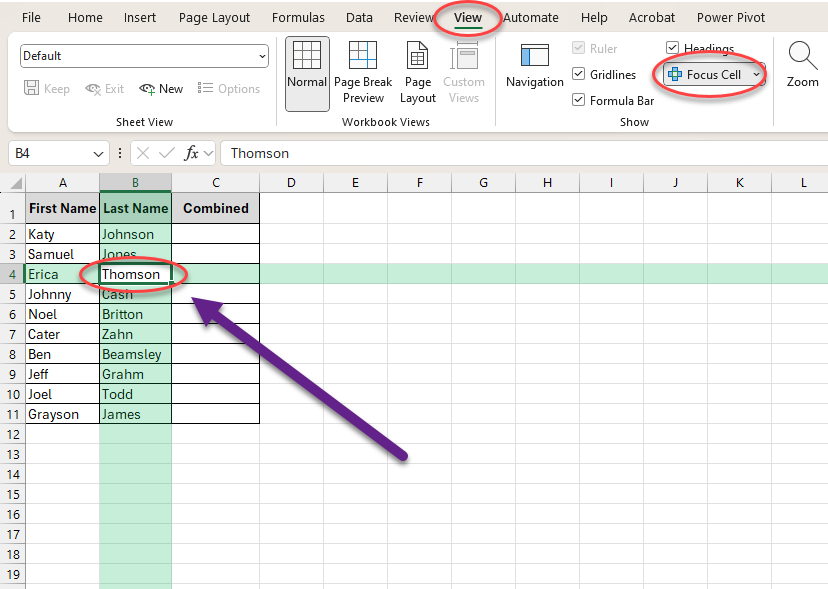 Focus Cell
Click View Tab
Click Focus Cell
Focused on B4
Alt + D + O (Press Keys One at a Time)
Headers
Make sure your table has headers
Click anywhere in the given table
Press Alt  D  O, one at a time
Select “New”
Enter in data
Create New Data
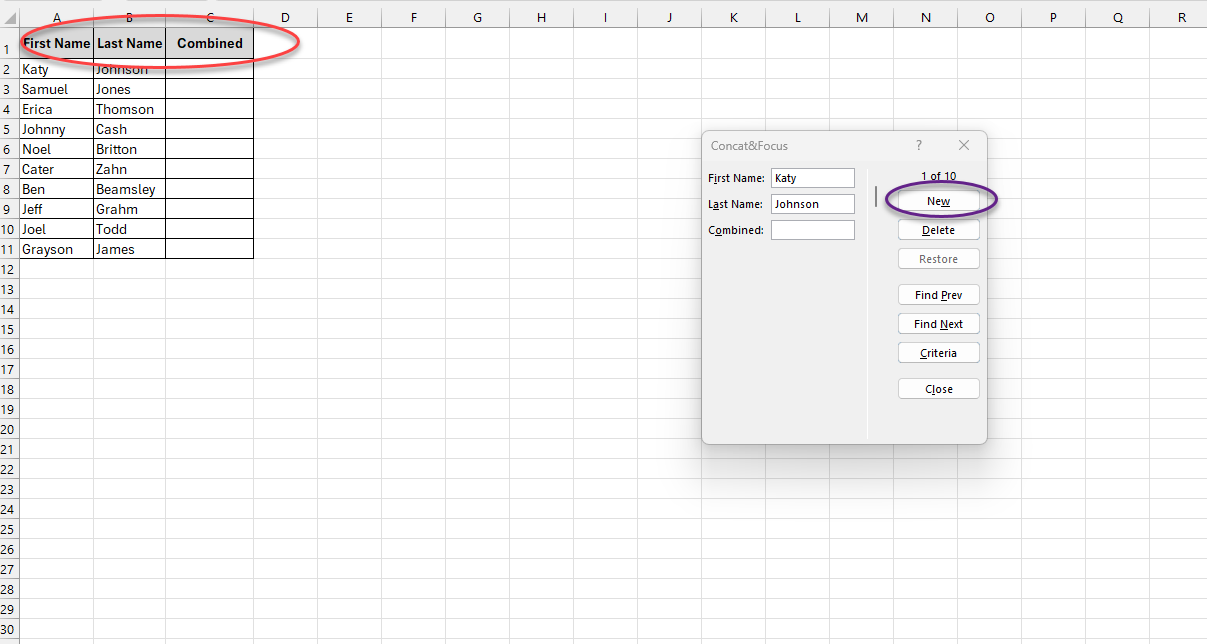 Custom Shape with Picture
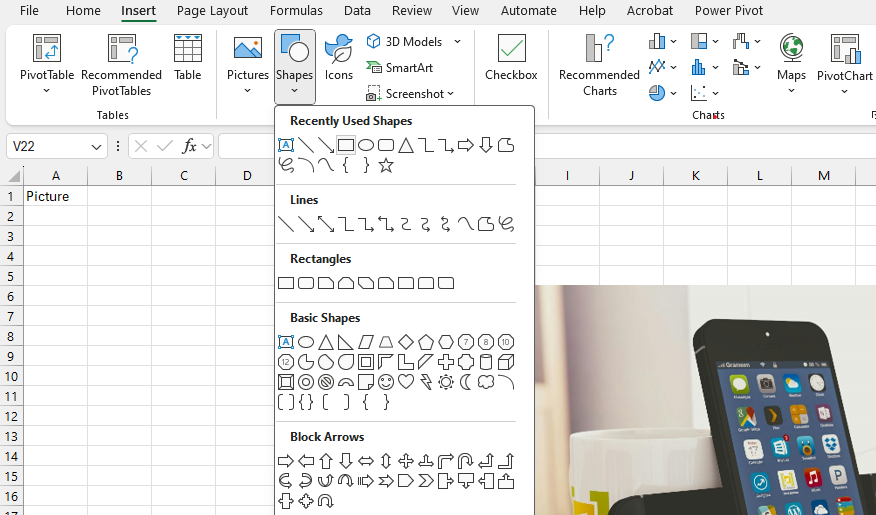 Click Insert Tab  Shapes
Select shape of choice 
Insert selected shape into the excel document
Right click on the shape  Select edit points
Right click on shape  fill  picture
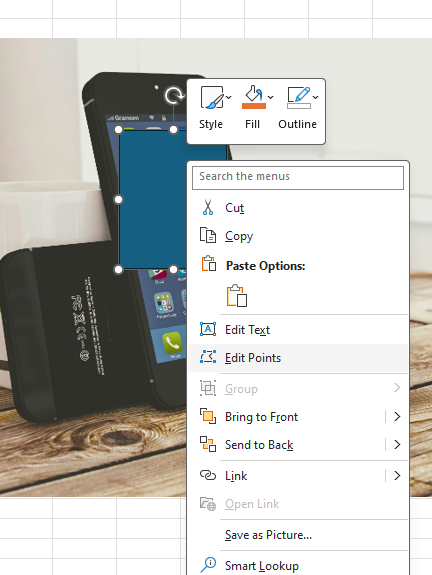 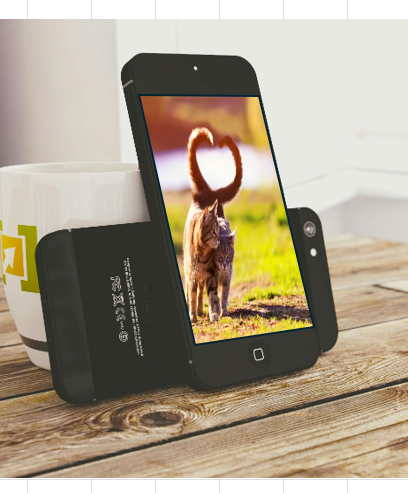